Сетевая безопасность
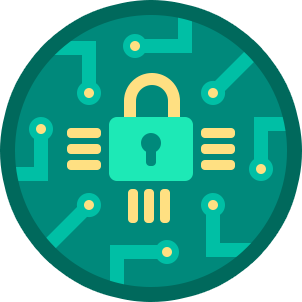 Урок 7
Безопасность Bluetooth
Принцип действия, атаки на соединения и защита от них.
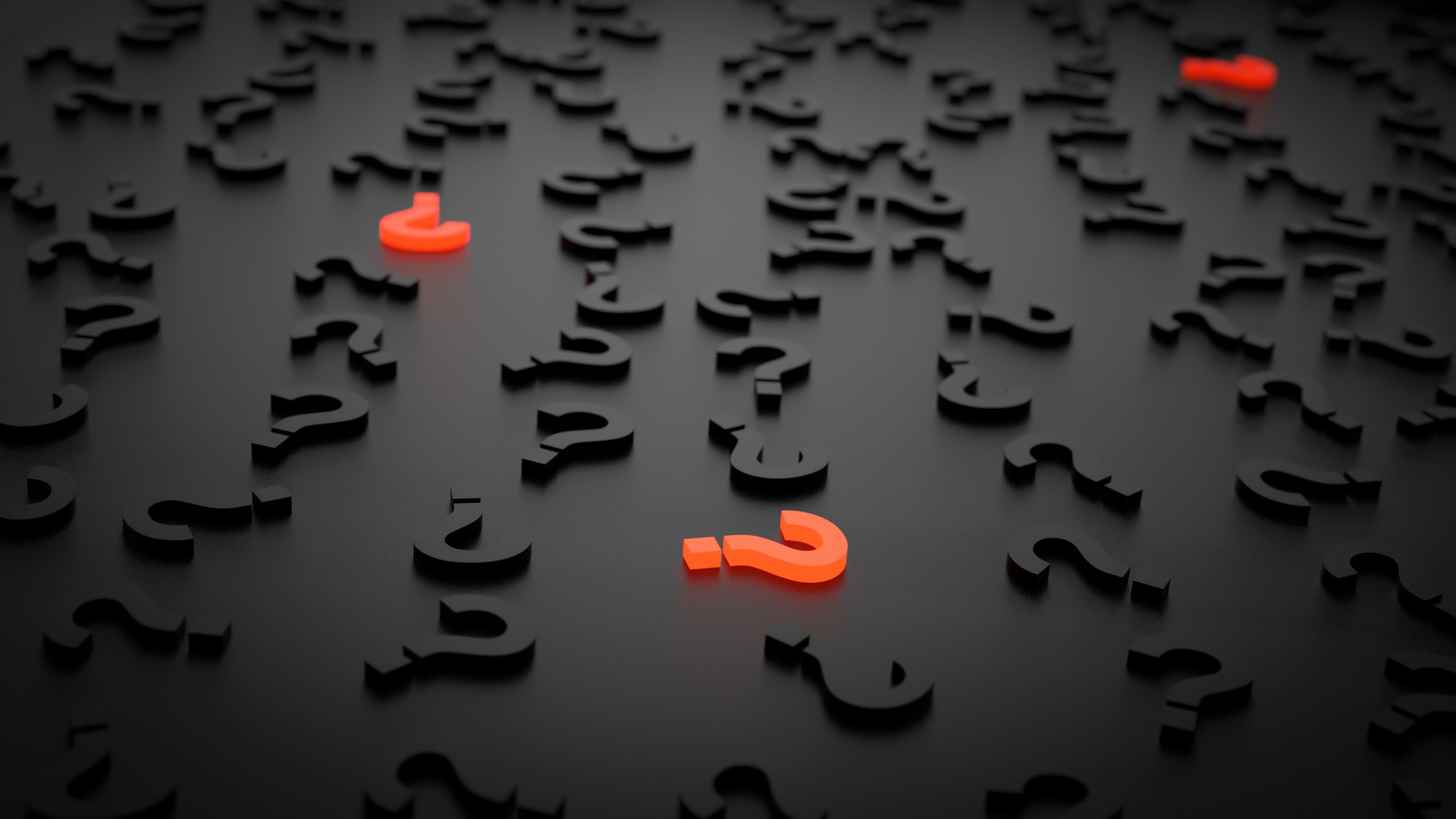 Вопросы по домашней работе
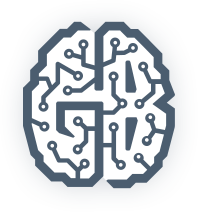 План урока
Стандарт Bluetooth (физический и канальный уровни).
Стек протоколов Bluetooth (сетевой и транспортный уровни).
Протокол LMP.
Приложения для Bluetooth.
Разведка воздуха.
К концу урока научимся манипулировать подключениями и возможностями Bluetooth.
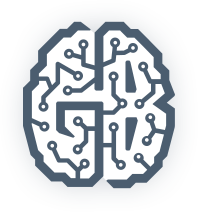 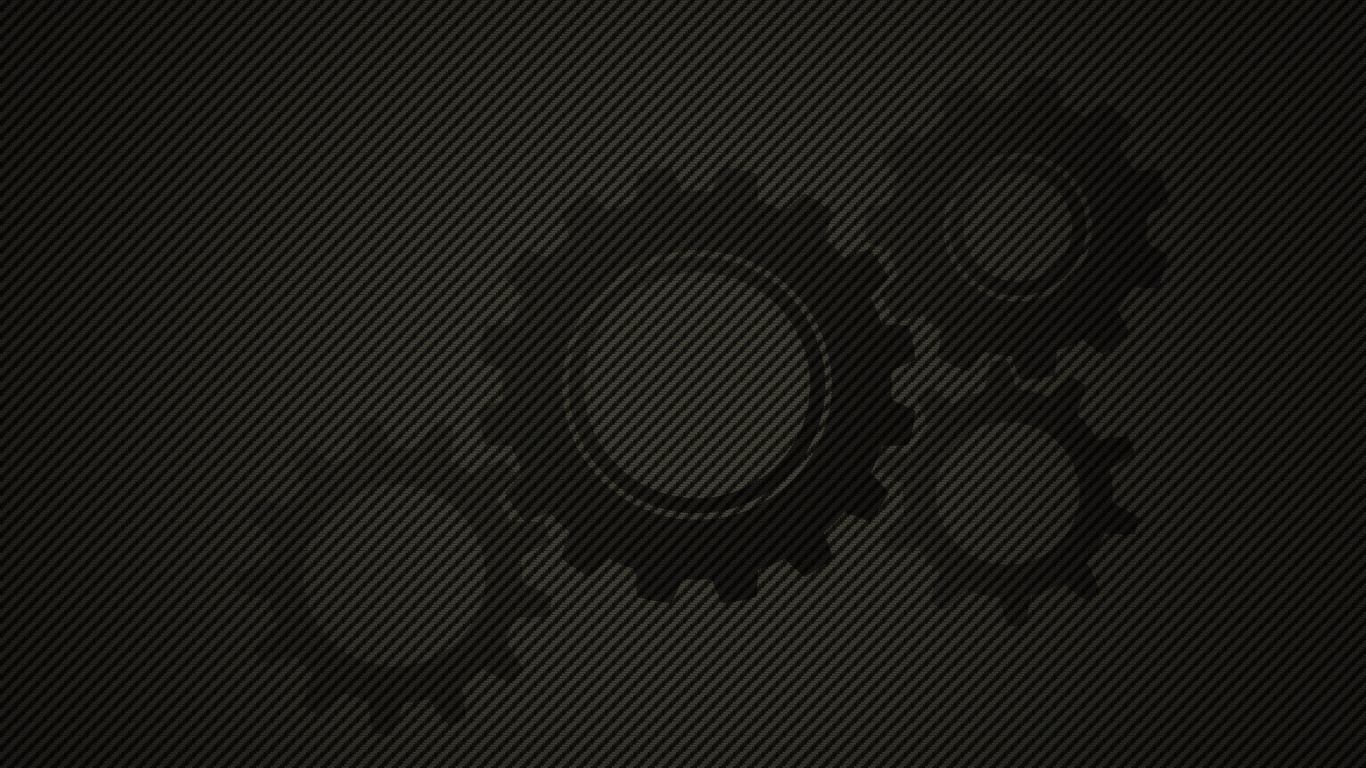 Стандарт Bluetooth
Физический и канальный уровни
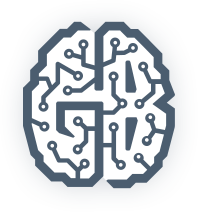 [Speaker Notes: Пройтись по оглавлению]
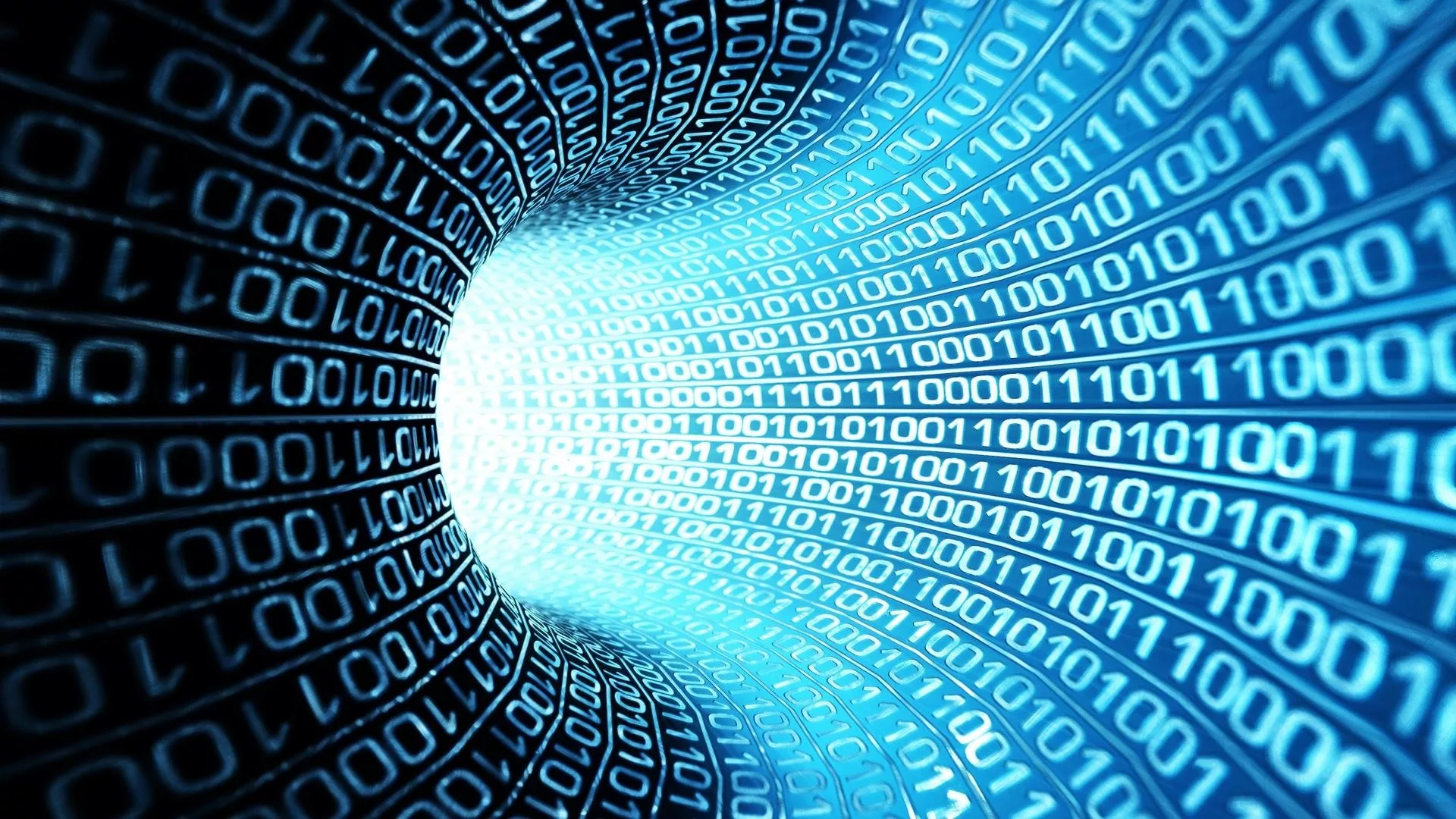 Стек протоколов Bluetooth
Сетевой и транспортный уровни
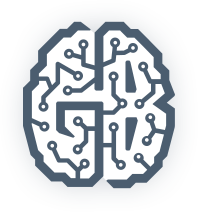 [Speaker Notes: Пройтись по оглавлению]
Стек протоколов Bluetooth
LMP — Link Management Protocol.
HCI — Host/controller interface.
L2CAP — Logical Link Control and Adaptation Protocol. 
SDP — Service Discovery Protocol.
RFCOMM — Radio Frequency Communications.
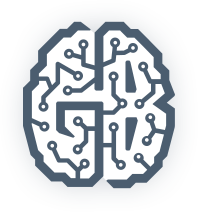 [Speaker Notes: HCI - Host/controller interface — определяет связь между стеком хоста (то есть компьютера или мобильного устройства) и контроллером Bluetooth.
L2CAP - logical Link Control and Adaptation Protocol — используется для мультиплексирования локальных соединений между двумя устройствами, использующими различные протоколы более высокого уровня. Позволяет фрагментировать и пересобирать пакеты, является обязательным в стеке.
SDP - Service Discovery Protocol — позволяет обнаруживать услуги, предоставляемые другими устройствами, и определять их параметры, является обязательным в стеке.
RFCOMM - Radio Frequency Communications — протокол замены кабеля, создаёт виртуальный последовательный поток данных и эмулирует управляющие сигналы RS-232.
BNEP - Bluetooth Network Encapsulation Protocol — используется для передачи данных из других стеков протоколов через канал L2CAP. Применяется для передачи IP-пакетов в профиле PAN.]
Стек протоколов Bluetooth
BNEP — Bluetooth Network Encapsulation Protocol. 
AVCTP — Audio/Video Control Transport Protocol.
AVDTP — Audio/Video Distribution Transport Protocol. 
TCS — Telephony Control Protocol — Binary.
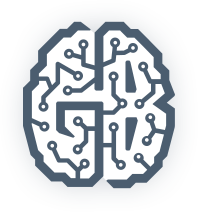 [Speaker Notes: LMP - Link Management Protocol — используется для установления и управления радиосоединением между двумя устройствами. Реализуется контроллером Bluetooth и является обязательным в стеке. Имеет высший приоритет над иными протоколами, отвечает в том числе за аутентификацию, а потому представляет для нас особый интерес.
AVCTP - Audio/Video Control Transport Protocol — используется в профиле Audio/Video Remote Control для передачи команд по каналу L2CAP.
AVDTP - Audio/Video Distribution Transport Protocol — используется в профиле Advanced Audio Distribution для передачи стереозвука по каналу L2CAP.
TCS - Telephony Control Protocol — Binary — протокол, определяющий сигналы управления вызовом для установления голосовых соединений и соединений для передачи данных между устройствами Bluetooth. Используется только в профиле Cordless Telephony.]
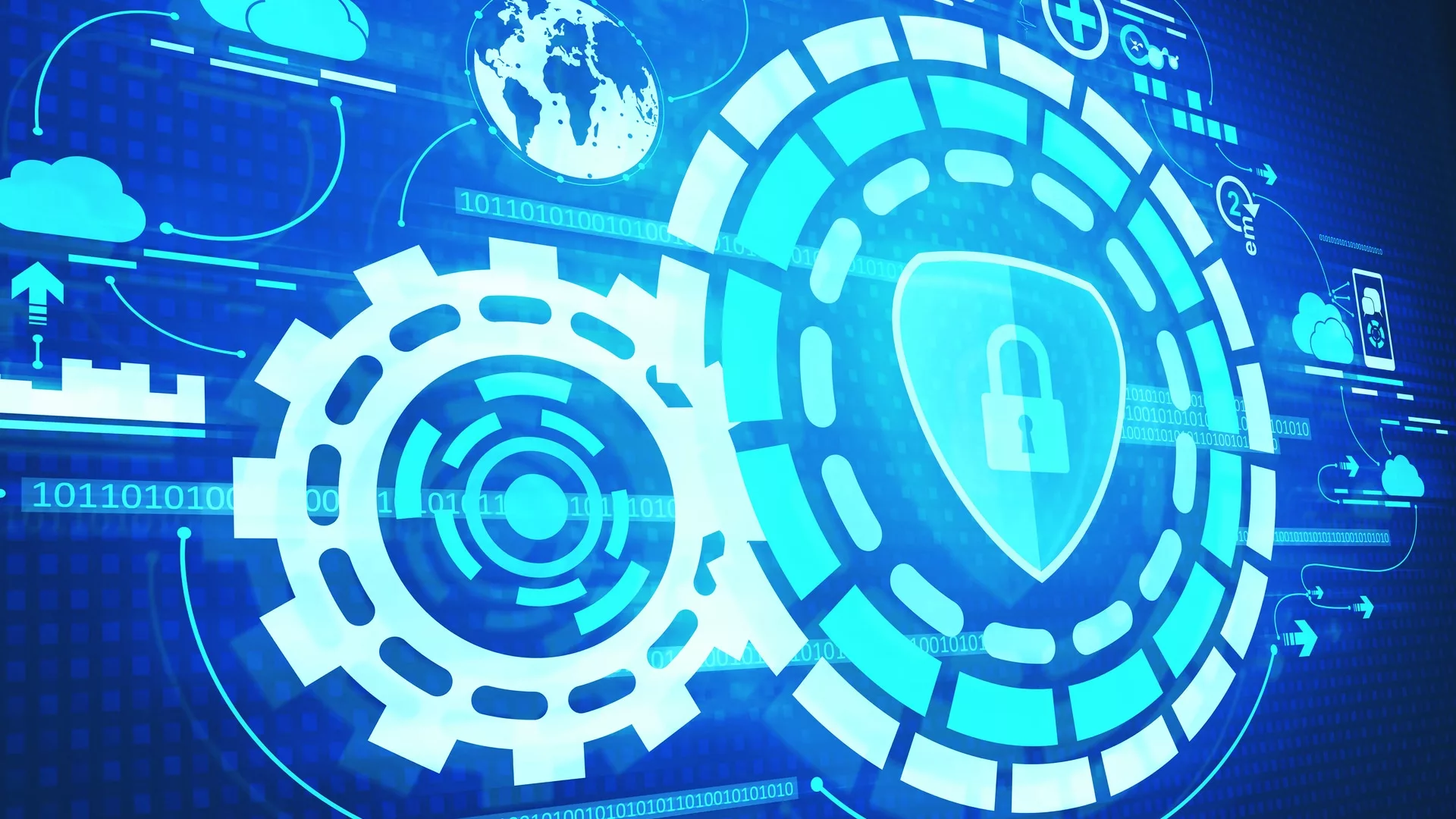 Протокол LMP
Link Manager Protocol
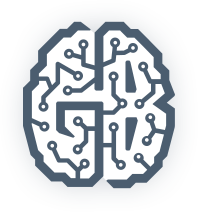 [Speaker Notes: используется для установления и управления радиосоединением между двумя устройствами.]
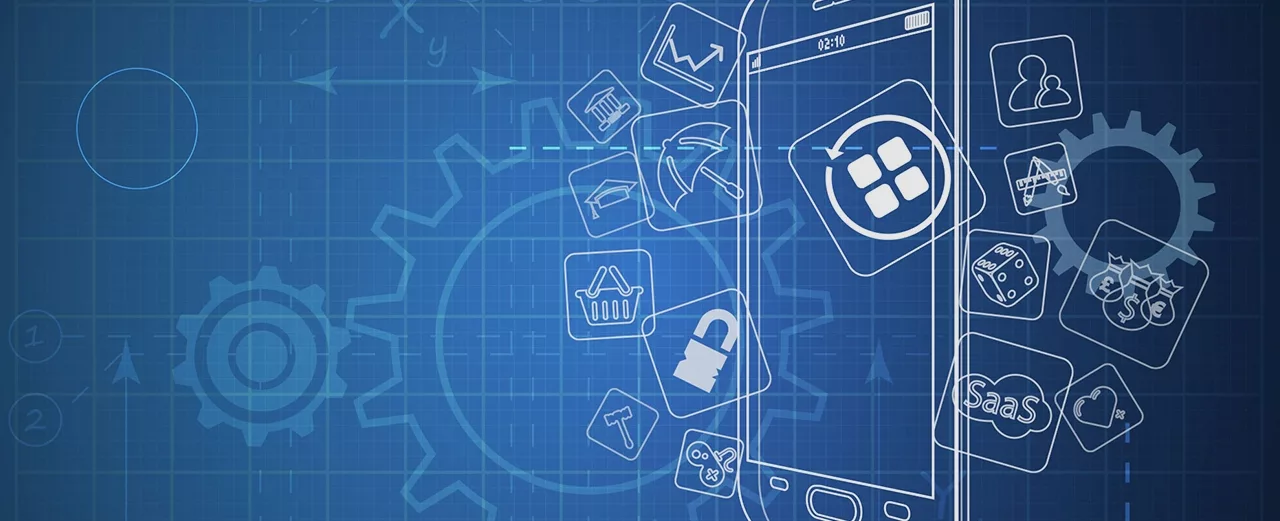 Приложения для Bluetooth
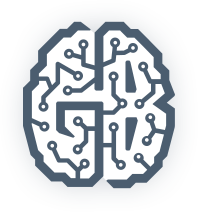 [Speaker Notes: используется для установления и управления радиосоединением между двумя устройствами.]
Приложения для Bluetooth
Hcitool.
Blueranger.
Bluesnaffer.
Btscanner.
Redfang.
Spooftooph.
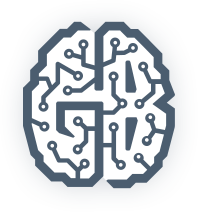 [Speaker Notes: Hcitool С помощью этой утилиты можно: показать локальные устройства; запросить удалённые устройства; для каждого обнаруженного устройства можно вывести адрес устройства Bluetooth, разность показаний часов, класс, название,  версию и поддерживаемые возможности; запустить процесс периодического допроса, подтвердить произвольную команду HCI на локальном устройстве; вывести соединения в активном диапазоне частот; создать в диапазоне частот подключение (по умолчанию допустимы пакеты всех типов)  выступая в роли ведущего или подчиненного устройства; разорвать радиоподключение с удалённым устройством;, поменять роль удалённого устройства на роль ведущего (master) или подчинённого (slave); изменить типы пакетов устройства; показать информацию о мощности принимаемого или переданного сигнала для соединения с устройством и качестве канала; отобразить карту каналов (перестройки частот) для соединения; запросить аутентификацию у устройства; включить или выключить шифрование; изменить канальный ключ у подключения.
Bluelog Bluelog предназначен для исследований и мониторинга трафика. Подразумевается, что он должен запускаться на длительные периоды времени в одном месте для определения, как много обнаруживаемых Bluetooth устройств в окрестности. Поскольку Bluelog предназначена для запуска без присмотра, она не имеет пользовательского интерфейса и не требует каких-либо действий пользователя после запуска. Она обладает полностью настраиваемым форматом лог файла, а также может вести лог в syslog для централизованной регистрации сетевой активности.
Blueranger Определяет мощность сигнала до устройства используя l2ping и простой алгоритм оценки. Чем мощнее сигнал, тем ближе устройство.
Bluesnaffer Позволяет удаленно смотреть телефонный справочник, журналы вызовов
Btscanner Еще одна утилита для извлечения максимума информации об устройстве без подключения к нему.
Redfang Позволяет сканировать адресные пространства и за счет этого находить устройства, находящиеся в скрытом режиме.
Spooftooph Spooftooph предназначена для автоматической подмены (спуфинга) или клонирования имён, класса и адреса Bluetooth устройств. Клонирование этой информации позволяет Bluetooth устройству эффективно скрываться из вида. Программы по сканированию Bluetooth отобразят только одно устройство, если в диапазоне в режиме обнаружения доступны несколько устройств с одинаковой информацией (особенно это касается одинакового адреса).]
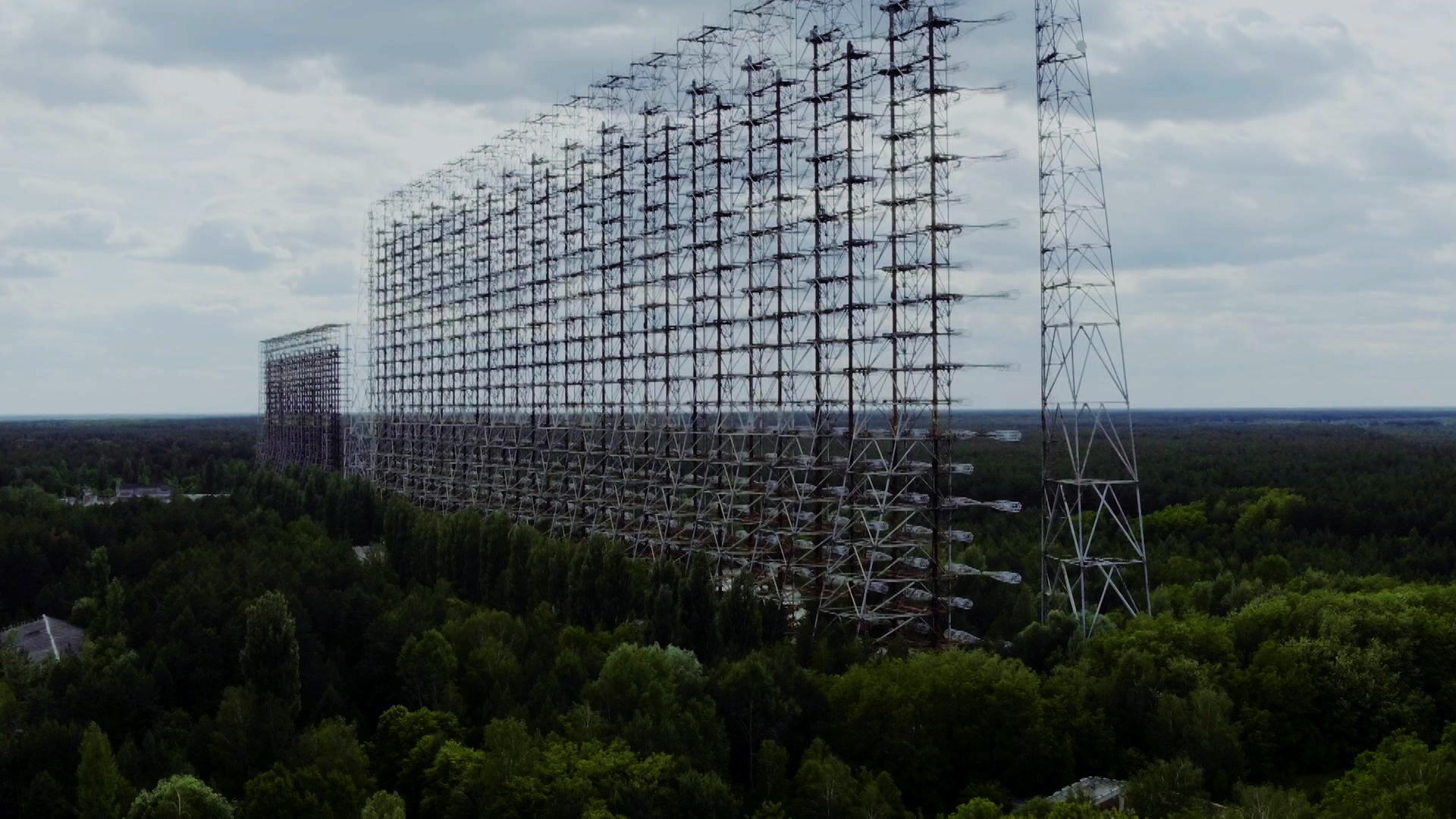 Разведка воздуха
Практические вопросы
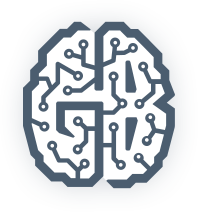 [Speaker Notes: используется для установления и управления радиосоединением между двумя устройствами.]
Полезные ссылки
Стандарт Bluetooth.
Стандарт протокола LMP.
Построение связей в MPLS — для продвинутых.
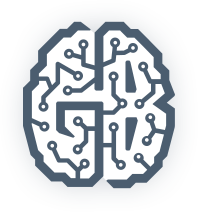 Практическое задание
Изучить утилиты для работы с bluetooth. Отчет — скриншоты с результатами исследований. 
Отключить режим обнаружения на смартфоне, попытаться найти его с помощью Redfang. Отчет — скриншоты с результатами исследований. 
* Разобрать дамп hci-соединения. Указать, к какому устройству осуществлялся доступ, увенчался ли он успехом, назвать имя устройства, класс и смещение времени. Отчет должен содержать информацию об адресе, имени, смещении во времени и наличии доступа за время дампа.
https://drive.google.com/open?id=1_XjbChRUdY06R6ZNXmNUpvJmi9UGUa5q — ссылка на файл дампа.
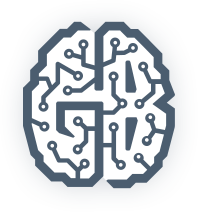 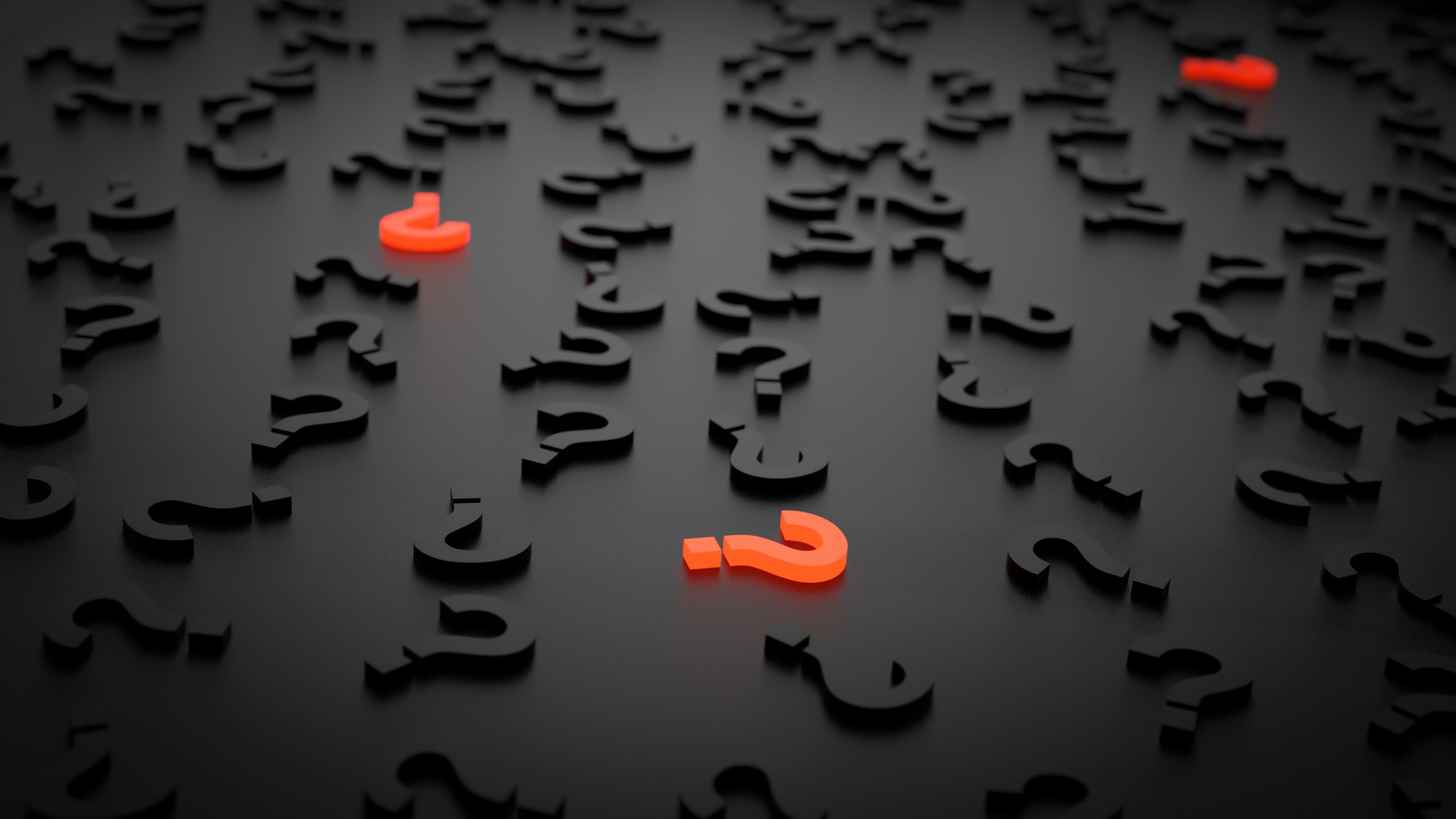 Вопросы участников
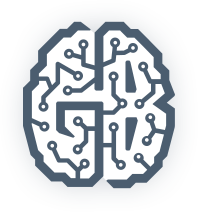